Брусилівський прорив
(22 травня – 7 вересня 1916 р.)
Підготовка операції (квітень 1916 р.)
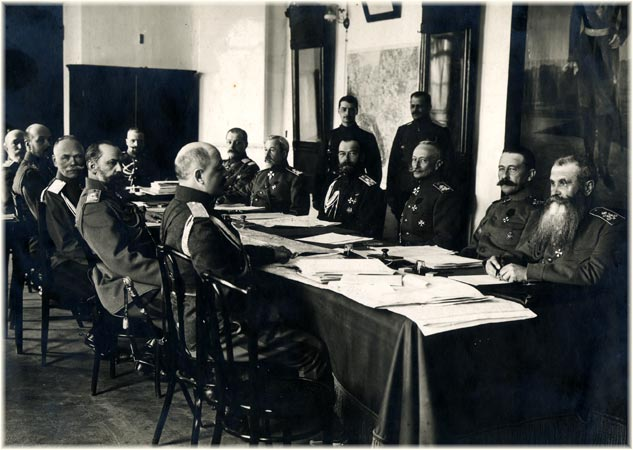 Підготовка до операції
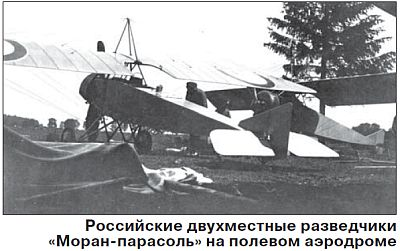 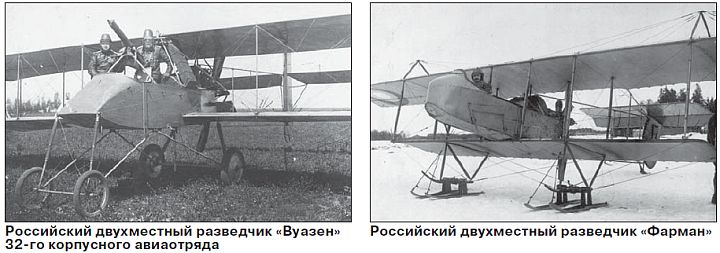 Співвідношення сил
Співвідношення сил (діаграма)
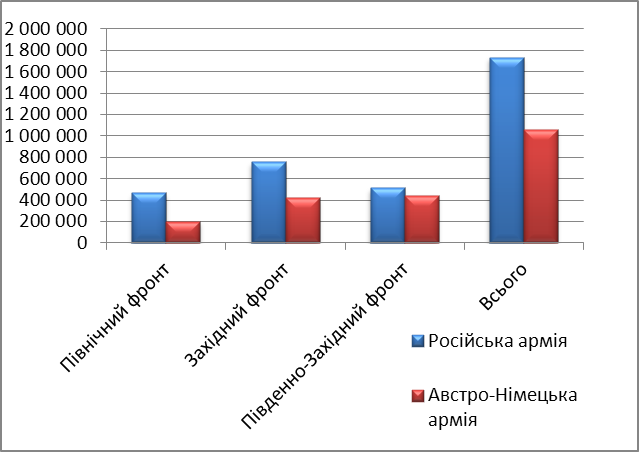 Хід операції
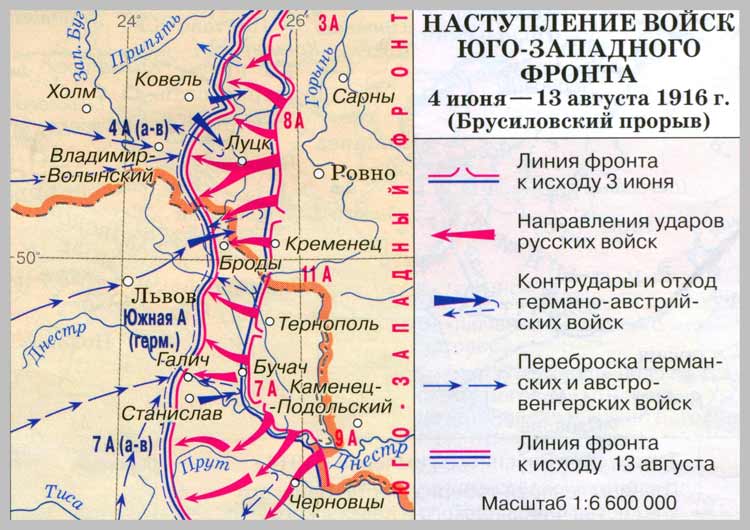 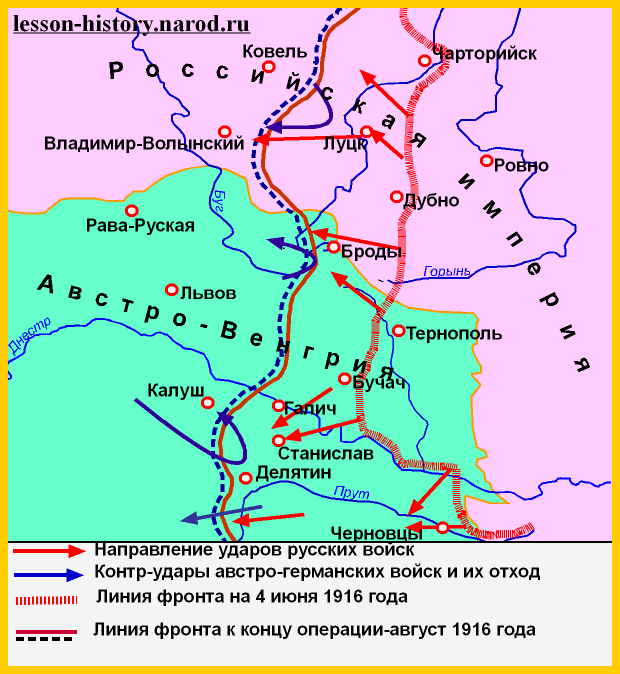 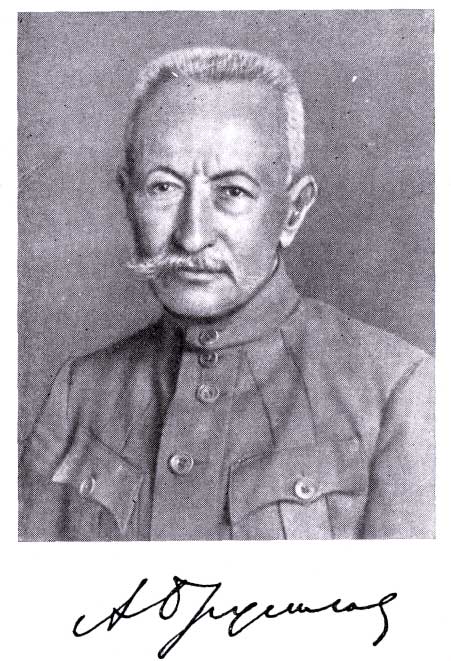 Олексій Олексійович Брусилов
Генерал Брусилов за роботою
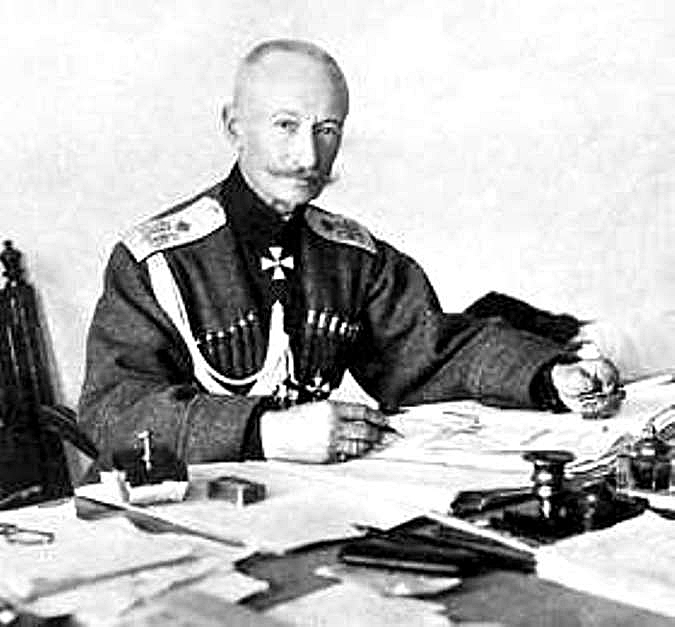 Пам’ятник генералу Брусилову
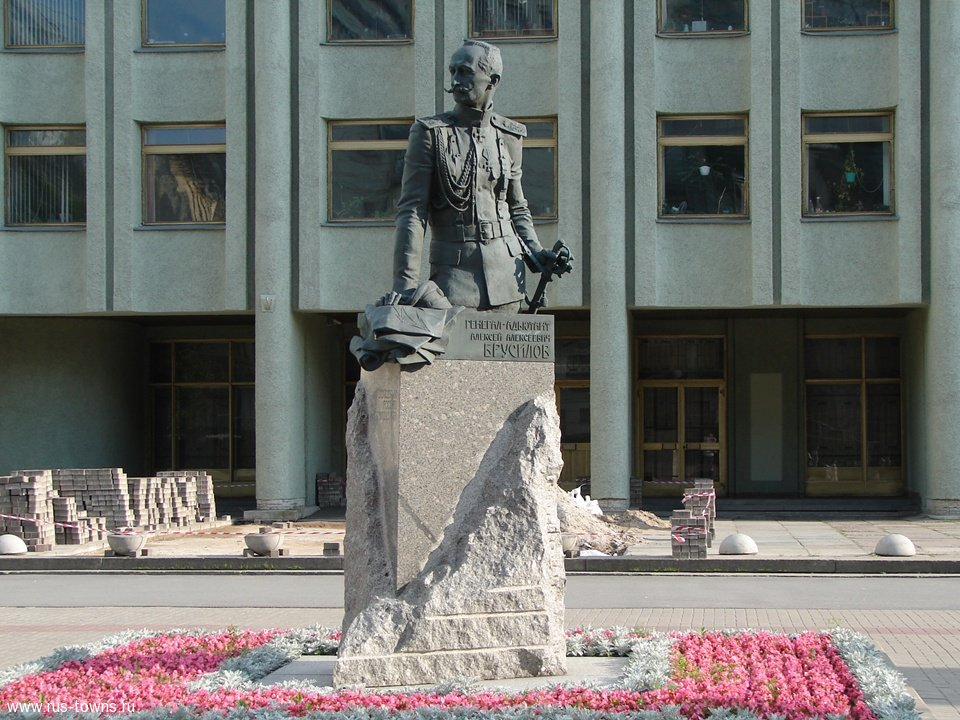